Let’s Talk Ambiguity:Citizen Science in New and Emerging Technologies
Michiel van Oudheusden, ULg
July 4, 2014
Science in Society - VUB
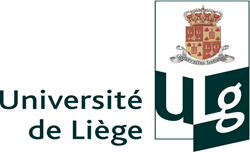 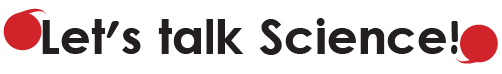 nanotechnology
BAN:Body Area Networknano as enabling technology
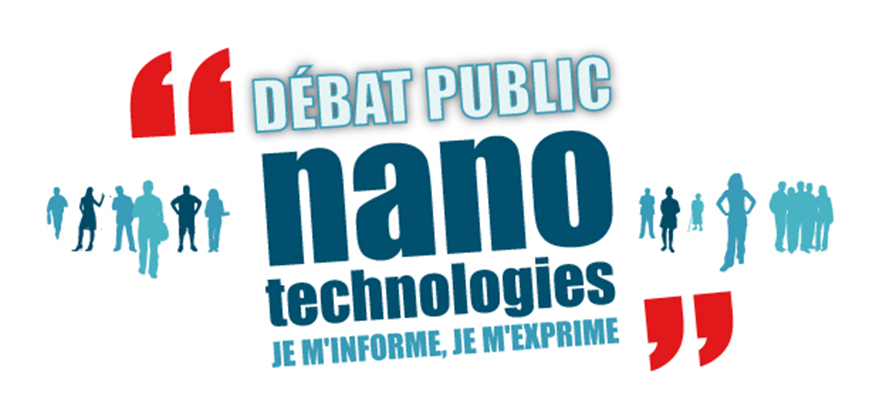 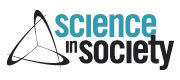 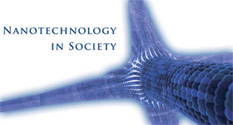 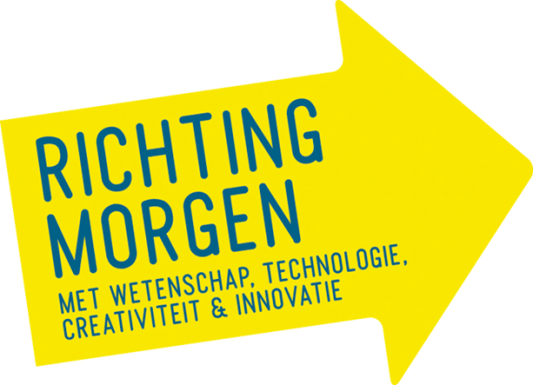 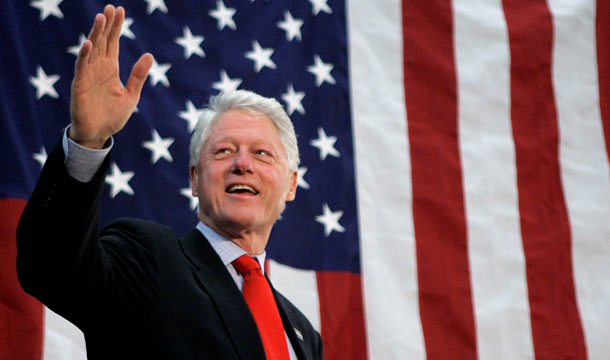 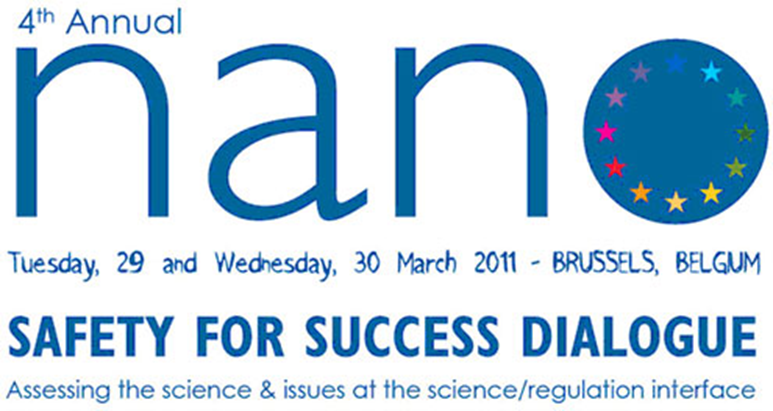 1. NanoSoc (2006-2011)
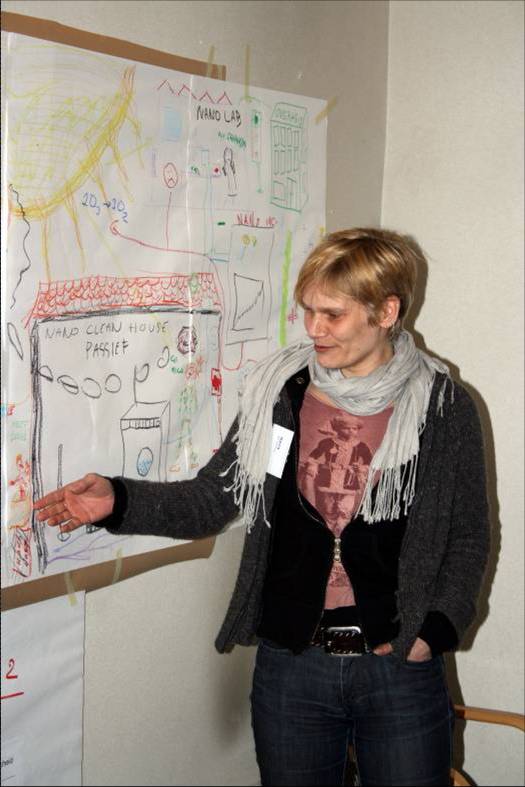 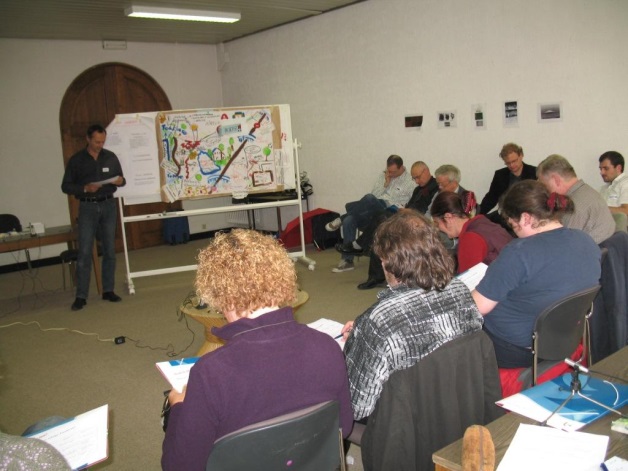 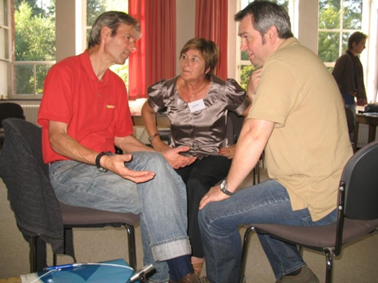 2. Nanotech Festival, Flemish Parliament 2007
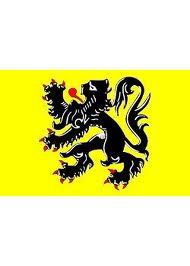 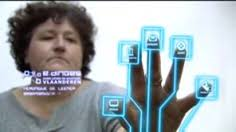 So why engage citizens in science?
Listen to citizens’ concerns
Educate citizens about nano
Downplay unwarranted fears
Excite citizens!
… do not slow down innovation
Involve citizens but…
Explore choices
Decide together
“Let’s talk science”:
Citizen science is the general public engagement in scientific research activities. Citizens actively contribute to science either with their intellectual effort or surrounding knowledge or with their tools and resources. Participants provide experimental data and facilities for researchers, raise new questions and co-create a new scientific culture. While adding value, volunteers acquire new learning and skills, and deeper understanding of the scientific work in an appealing way.
Clearly, not so unambiguous…
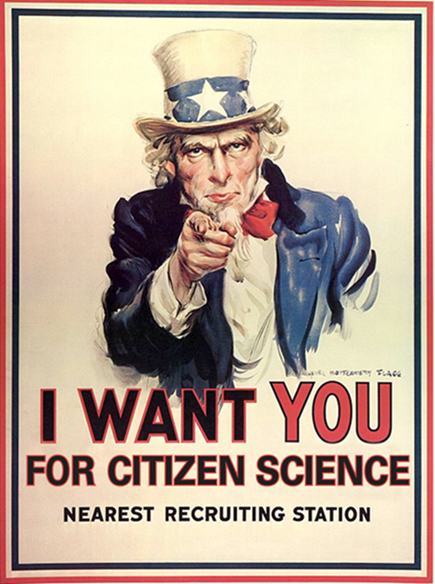 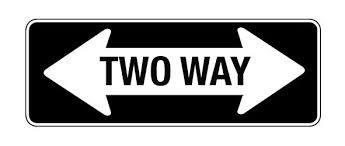 Recognize + work with tensions
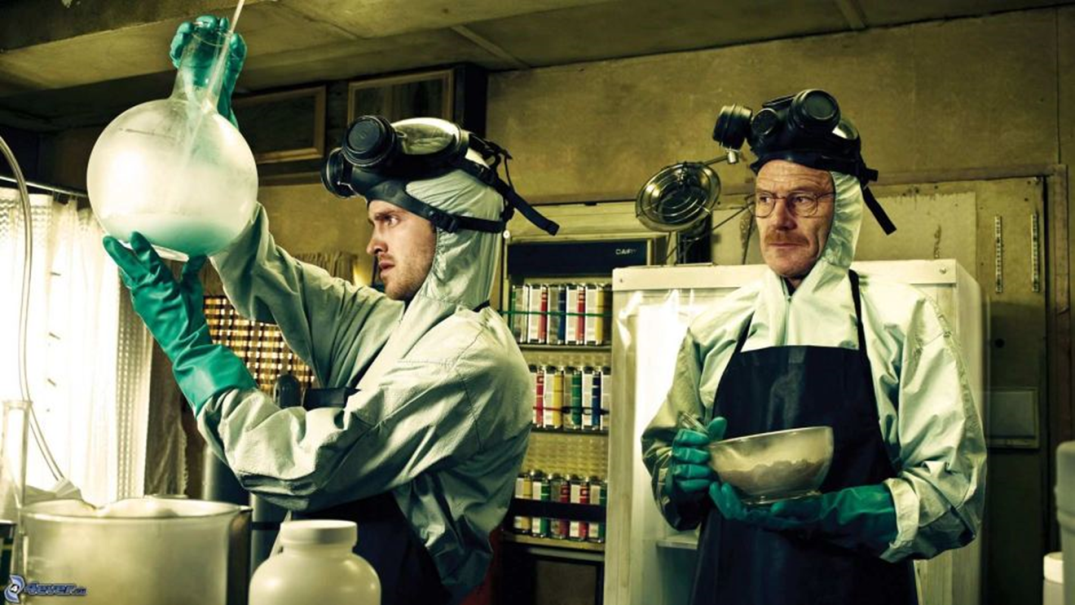 Problem framings and agendas
NEST: unstructured problems, endless debates
Political / institutional
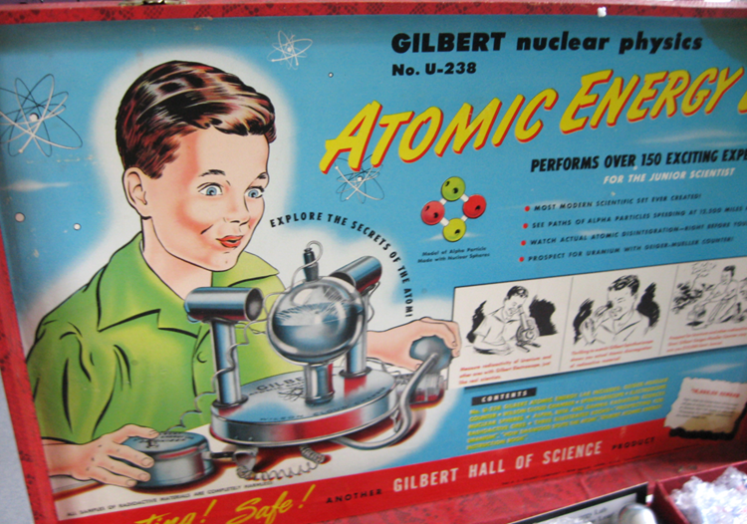 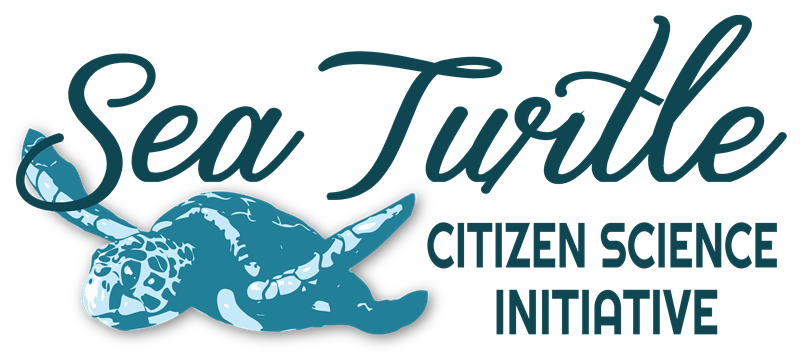 [Speaker Notes: Similar instruments can be used for diff. agendas. / No simple risk problems. Unknown unknowns. / Research in the wild. P-mkrs embrace CS.]
Not the perfect ending
Take advantage of the ambiguity in the world. Look at something and think what else it might be.
 - R. van Oech
[Speaker Notes: Ambiguity: perjorative. Optimistic ending. Multiple. Complex.]
michiel.vanoudheusden@ulg.ac.be
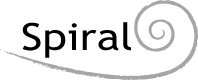